Фестиваль школьных учителей в Елабужском институте КФУ
О патриотическом воспитании на уроках 
естественно – научного цикла
Нойкина Оксана Александровна
Учитель физики ШГ№24 им. А.Токомбаева
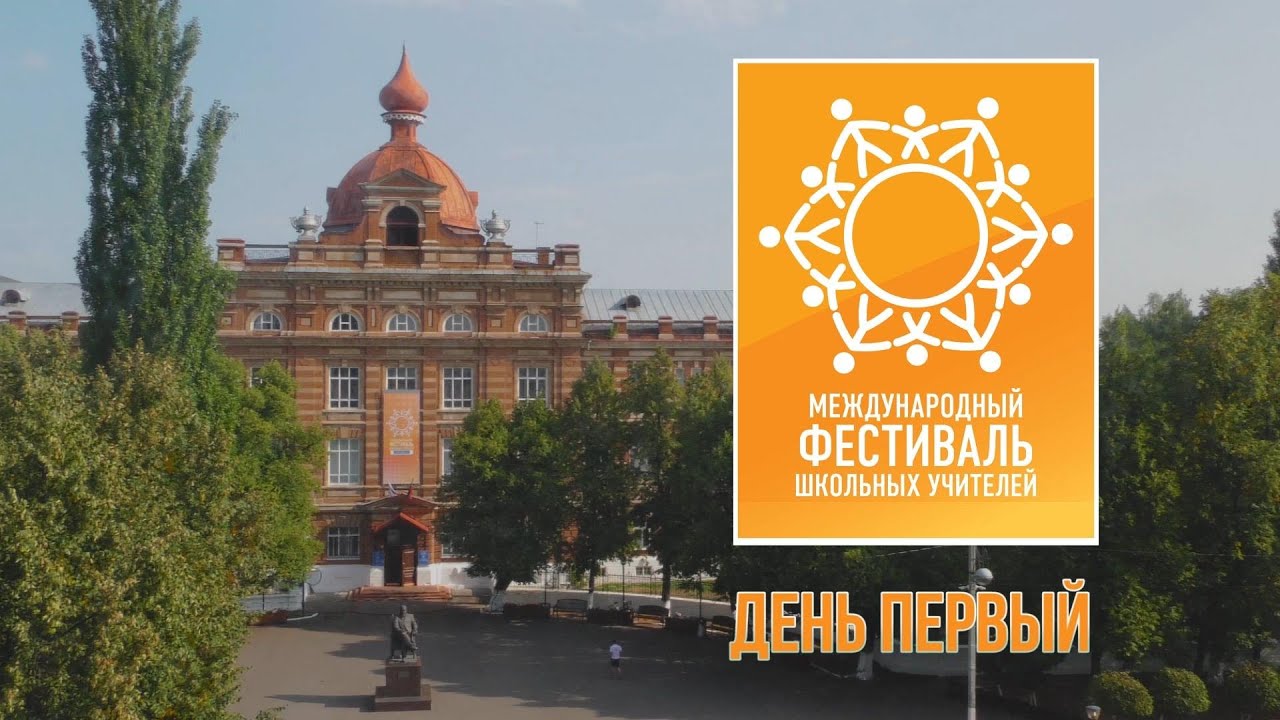 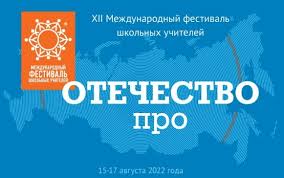 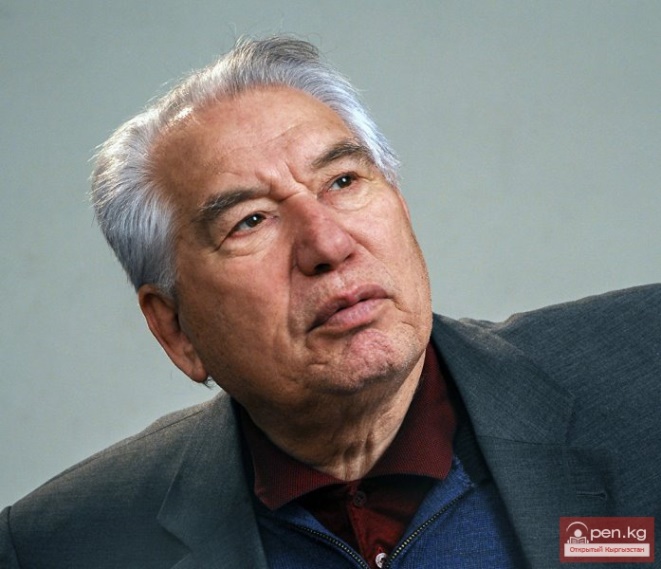 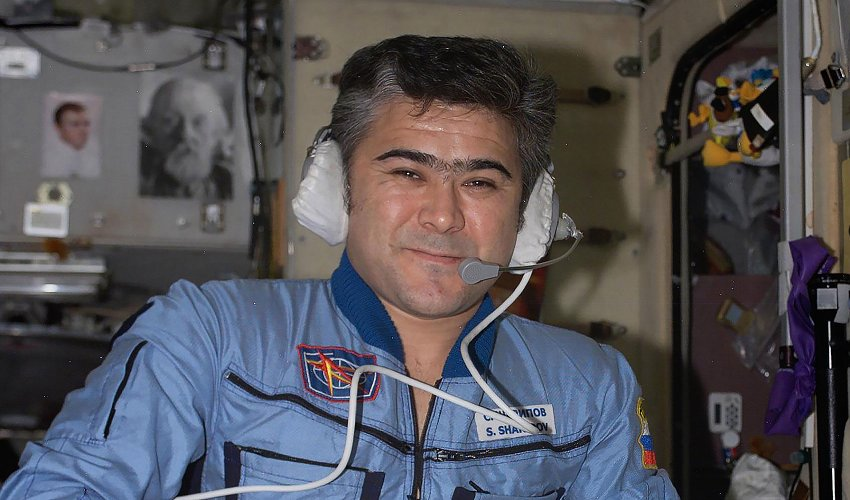 Первый день работы Фестиваля был посвящен концептуальным основам философии патриотизма, патриотического воспитания, его рисках и возможностях.
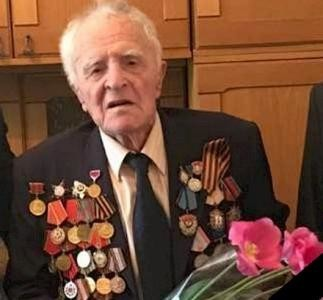 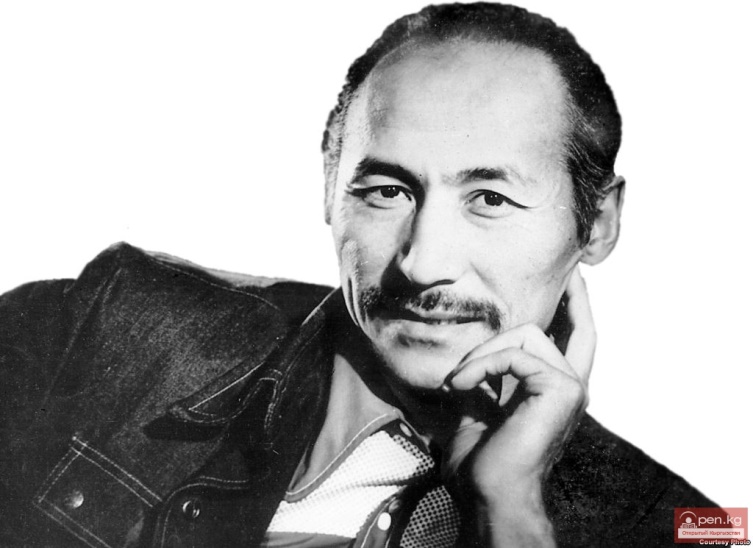 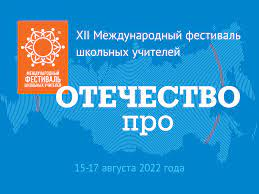 Любая страна рождается благодаря совокупности нескольких важных элементов: языка, который нас объединяет, формирующей человека природы и исторического пути. Ведь в процессе исторического развития рождается самобытная культура, душа народа, - то, что формирует истинный 
патриотизм.
Мастер – класс «ОТЕЧЕСТВО про кинематограф» Рогозянского  Марата Эдуардовича, доцента кафедры медиаобразования Московского педагогического государственного университета, «Кинематограф как инструмент исторического просвещения детей и юношества».
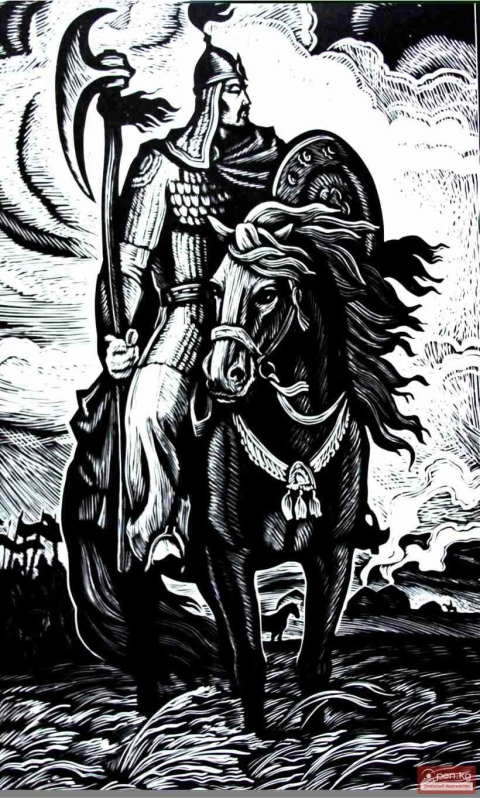 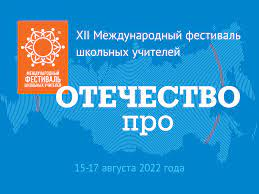 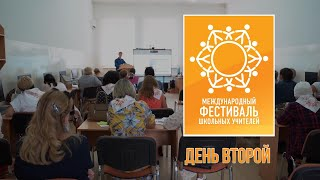 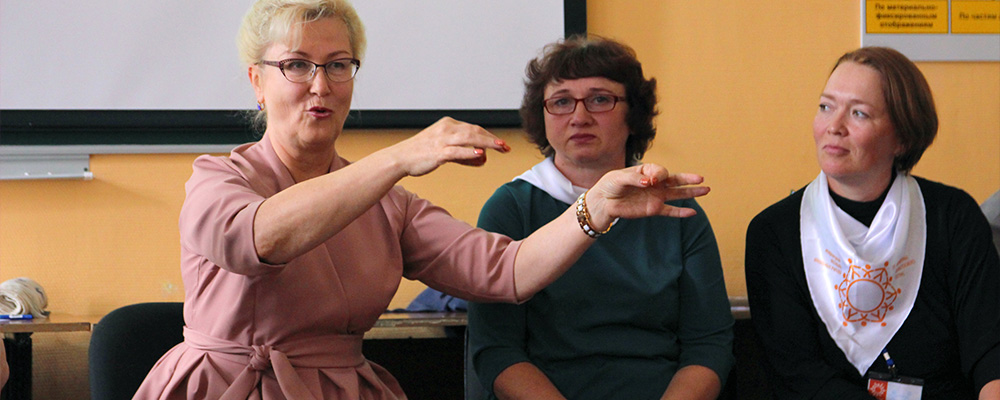 Второй день Фестиваля – предметный.  Приемы и методы патриотического воспитания в урочной и неурочной деятельности.
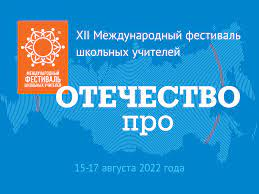 На уроке порой
 сложно выделить время, чтобы поговорить о том, кто, как и для чего развивал науку. Но без этого формулы, задачи получаются оторваны от жизни. Физика превращается в изучение сухих данных, и не всегда понятно, зачем их нужно знать. Может быть, пора изменить подход и показать, что не задачи, а люди делают физику физикой?
Мастер – класс, проведенный группа преподавателей кафедры общей физики Института физики, «Приемы формирования компетенций в области гражданско – патриотического воспитания при изучении физики"
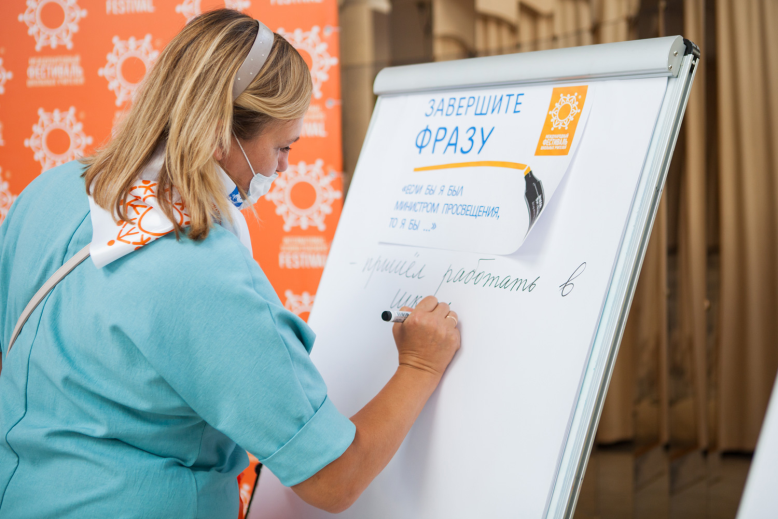 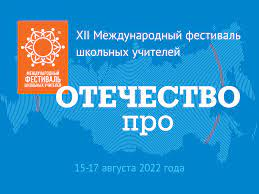 Пик Хан-Тенгри, что в переводе означает «Царь духов», расположен к востоку от озера Иссык-Куль, недалеко от границы с Казахстаном и Китаем. Хотя его вершина находится на высоте всего 6 995 метров, благодаря ледниковой шапке пик достигает 7010 метров, поэтому он является одним из пяти пиков в Центральной Азии высотой более 7000 метров, а за его покорение присуждается титул «Снежный барс».  Первое успешное восхождение было совершено украинской командой в 1931 году. Вершина удостоилась быть изображенной на банкноте в 100 сомов.
Чему равно атмосферное давление на вершине Хан – Тенгри, если у подножья горы его значение равно нормальному атмосферному давлению?
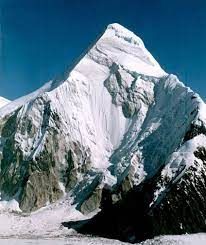 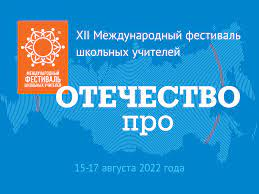 В 1981 г. Перед 
зданием филармонии
 была сооружена архитектурно-скульптурная композиция "Манас", посвященная главным героям одноименного киргизского эпоса. Центр композиции составляет фигура Манаса, скачущего на коне с полными боевыми доспехами и оружием после победы над драконом. Высота скульптуры 6,3 м, длина дракона 13 м, высота постамента, облицованного серым гранитом, 14,7м. Авторами этой композиции являются скульптор Т. Садыков и архитектор А. Печенкнн.
Какая механическая работа была совершена при постановки скульптуры на постамент?
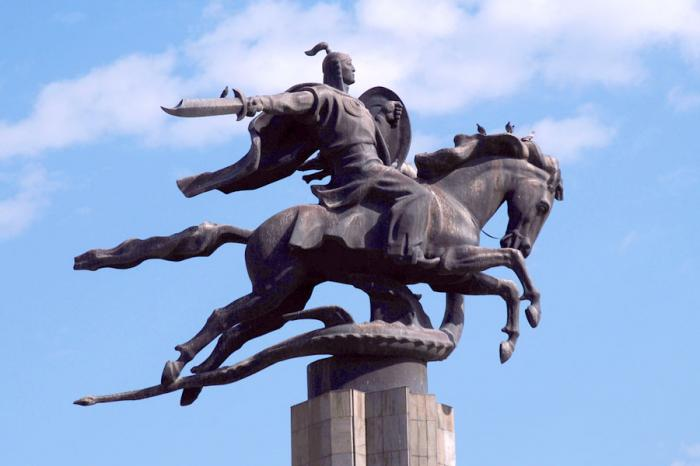 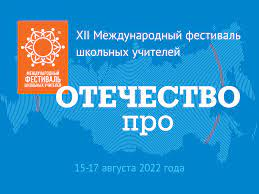 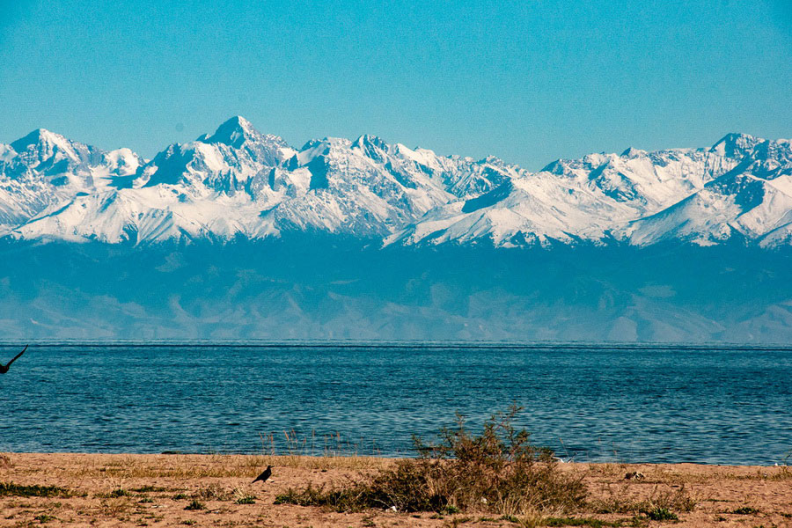 Жемчужина 
Тянь-Шаня – Иссык-Куль – самое большое озеро в Кыргызстане. Иссык-Куль переводится как «горячее озеро». Температура воды здесь не опускается до минусовой даже зимой, поэтому озеро никогда не замерзает. Оно находится на высоте 1608 метров над уровнем моря и занимает седьмое место в списке глубочайших озер мира. Объём воды равен 1738 км³, площадь зеркала воды — 6236 км²[, средняя глубина — 278 метров, наибольшая же глубина почти в 2,5 раза больше и равняется 668 Протяжённость Иссык-Куля с запада на восток равна 182 километрам, с юга на север — 58 километрам.
Рассчитайте  массу воды  Иссык – Куля.
Какое давление испытывает батискаф на максимальной глубине озера.
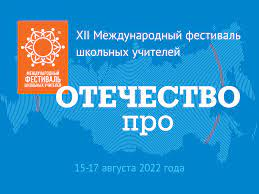 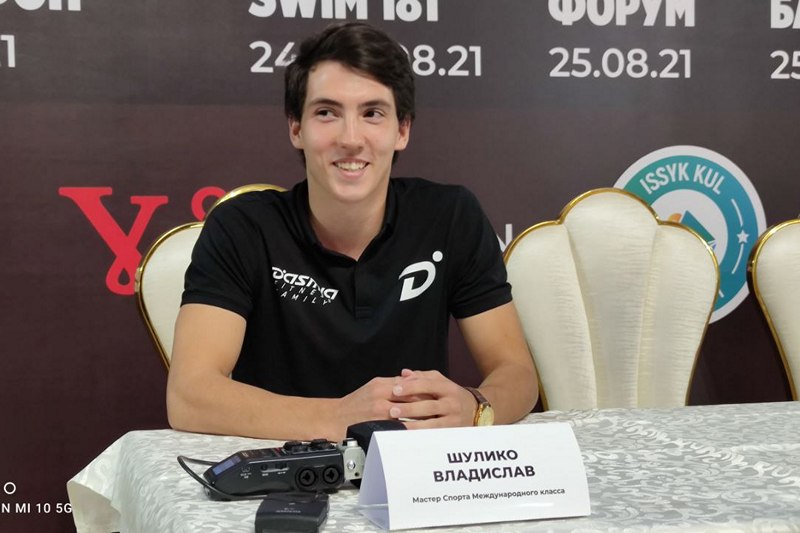 Кыргызстанский 
пловец Владислав Шулико переплыл через озеро Иссык-Куль в длину. Он начал свой заплыв 22 августа 2021 года в Караколе и завершил его 27 августа в Балыкчи, преодолев дистанцию в 180 км.
По данным Госагентства по делам молодежи, физической культуры и спорта, Шулико установил мировой рекорд, переплыв Иссык-Куль в длину. Дистанция, которую он проплыл, равна 3600 олимпийских бассейнов.
Определит силу Архимеда, действующую на пловца, если объем тела человека массой 60кг составляет 56дм³
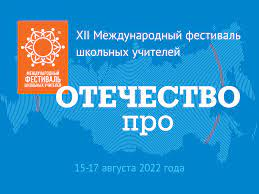 Первые описания этого киргизского инструмента можно найти в трудах Сыма Цзяня (201 г. до нашей эры). Кому́з трёхструнный щипковый музыкальный инструмент
Общая длина инструмента около 90 см. Средняя струна мелодическая, остальные выполняют функцию бурдона.
Частота диапазона комуза  от 80 до 110Гц. Найти диапазон длин звуковых волн в воздухе
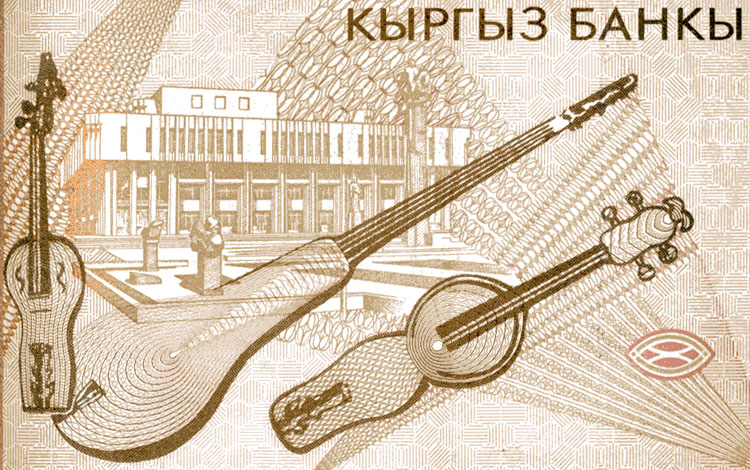 День третий  был посвящен проблемам формирования функциональной грамотности школьников.
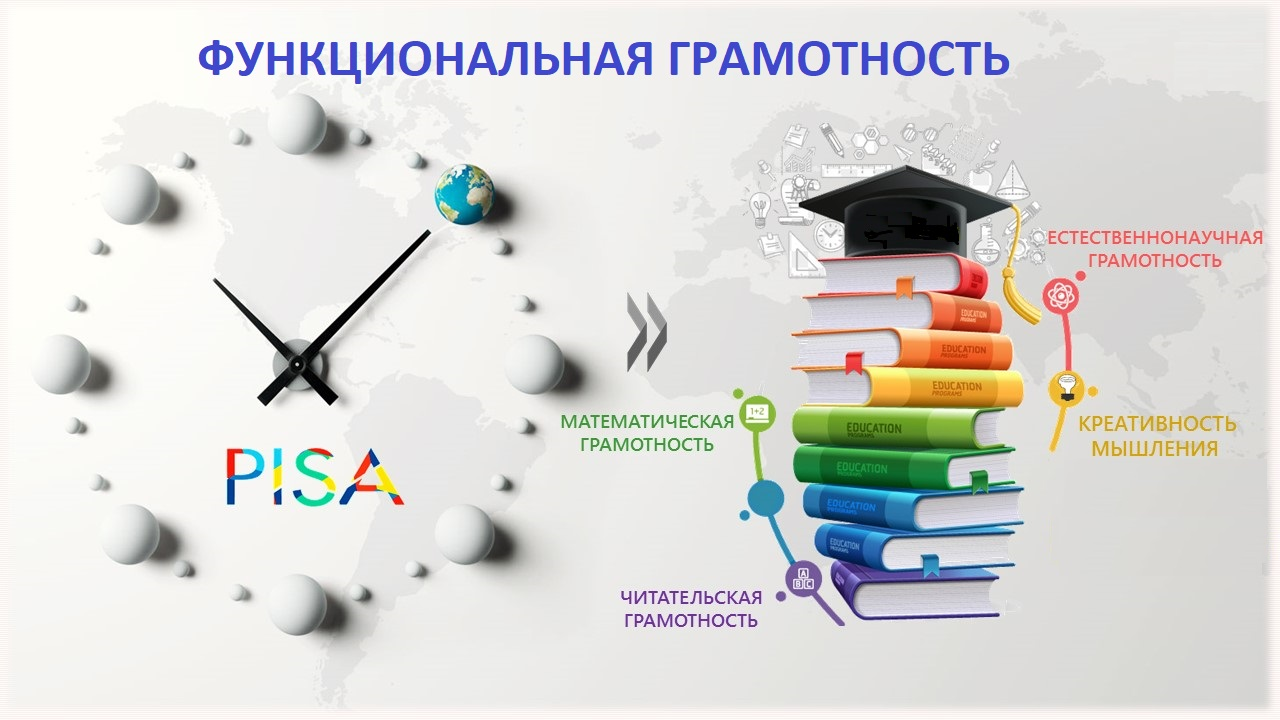 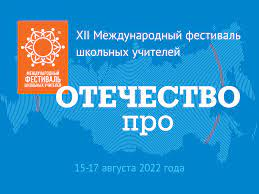 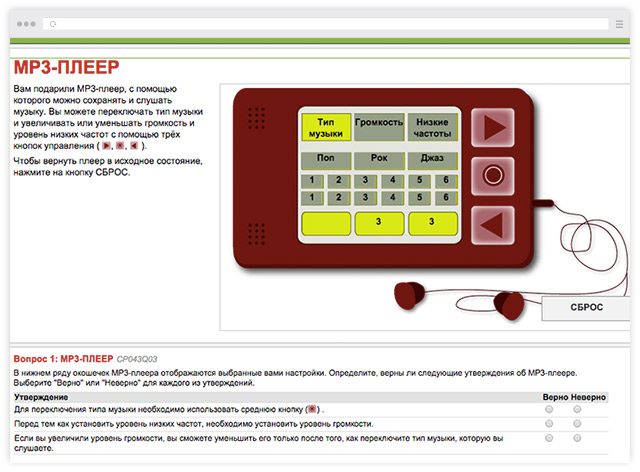 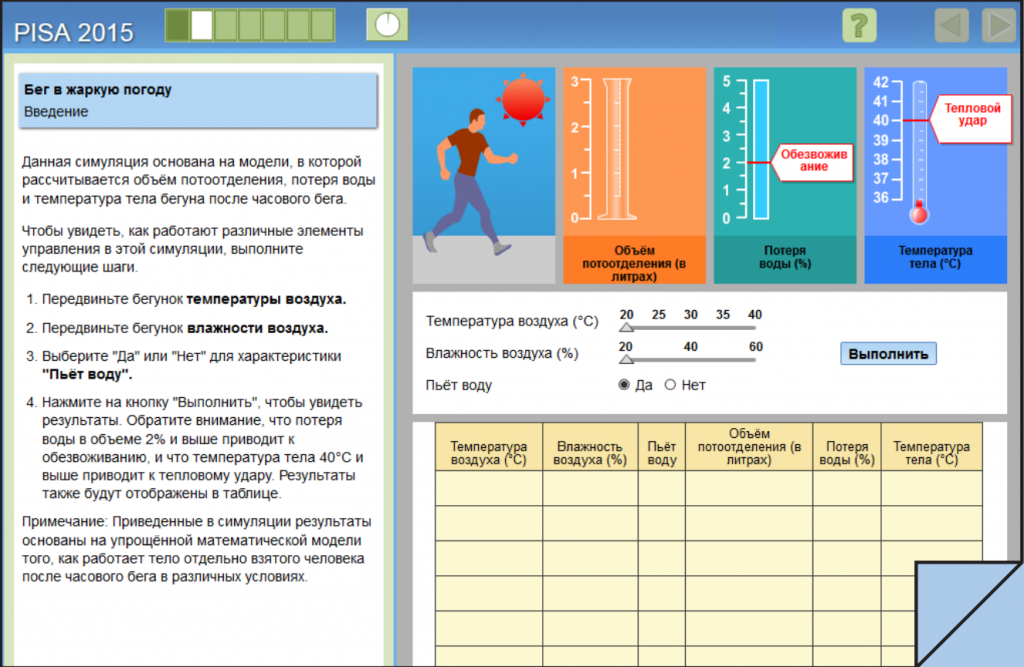 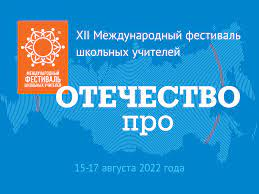 Вручение сертификатов курсов повышения квалификации
Образовательная программа состоялась в рамках XII Международного фестиваля школьных учителей

Август 2022г.
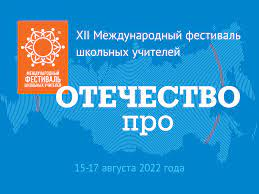 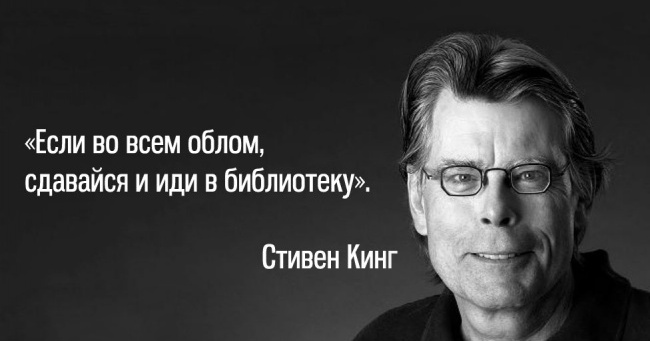 Познавая мир  -  мы познаем себя
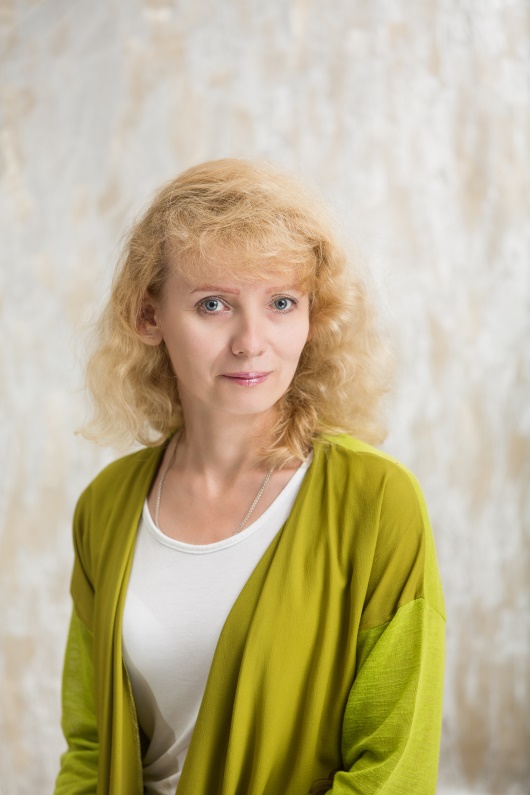